Ανάκτηση και Οπτικοποίηση Δεδομένων
Κεφάλαιο 16
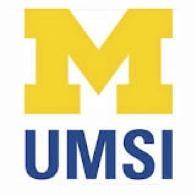 Python για Όλους
www.py4e.com
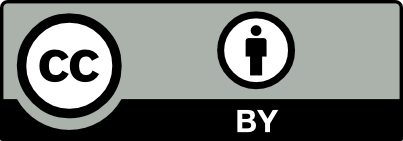 [Speaker Notes: Σημείωση από τον  Chuck. Εάν χρησιμοποιείτε αυτό το υλικό, μπορείτε να αφαιρέσετε το λογότυπο UM και να το αντικαταστήσετε με το δικό σας, αλλά διατηρήστε το λογότυπο CC-BY στην πρώτη σελίδα καθώς την/τις σελίδα/ες αναγνώρισης.]
Ανάλυση Δεδομένων Πολλαπλών Βημάτων
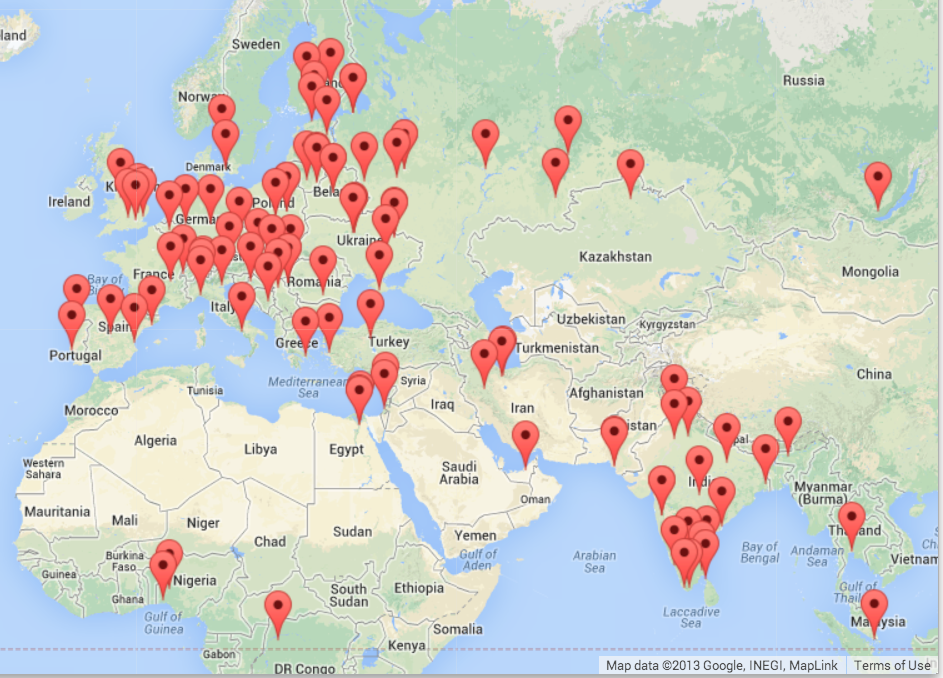 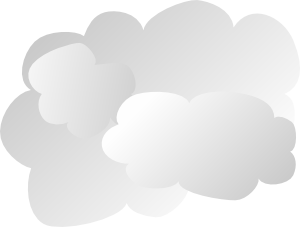 Πηγή Δεδομένων
Συλλογή
Οπτικοποίηση
Καθαρισμός/
Επεξεργασία
(5, 1.0, 0.985, 3, u'http://www.dr..')
(3, 1.0, 2.135, 4, u'http://www.dr..')
(1, 1.0, 0.659, 2, u'http://www.dr..')
(1, 1.0, 0.659, 5, u'http://www.dr..')
....
Ανάλυση
Τεχνολογίες Εξόρυξης Πολλών Δεδομένων
https://hadoop.apache.org/
http://spark.apache.org/
https://aws.amazon.com/redshift/
http://community.pentaho.com/
....
[Speaker Notes: We will call my approach "Personal Data Mining" – mostly focused on getting better as Python Programmers.]
«Εξόρυξη Προσωπικών Δεδομένων»
Ο στόχος μας είναι να σας κάνουμε καλύτερους προγραμματιστές - όχι να σας κάνουμε ειδικούς εξόρυξης δεδομένων
GeoData
Δημιουργία ενός Χάρτη Google από δεδομένα που έχουν εισαχθεί από τον χρήστη
Χρήση του Google Geodata API
Αποθηκεύει τα δεδομένα σε μια βάση δεδομένων για να αποφύγει τον περιορισμό πρόσβασης και να επιτρέπει την επανεκκίνηση
Οπτικοποιημένα σε ένα πρόγραμμα περιήγησης χρησιμοποιώντας το Google Maps API
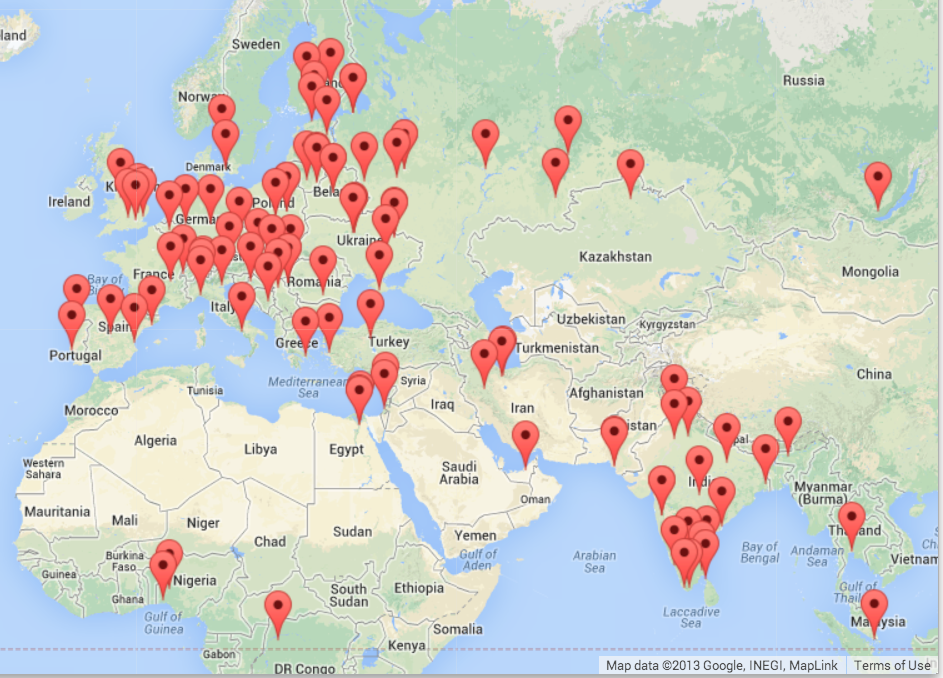 http://www.py4e.com/code3/geodata.zip
where.html
where.data
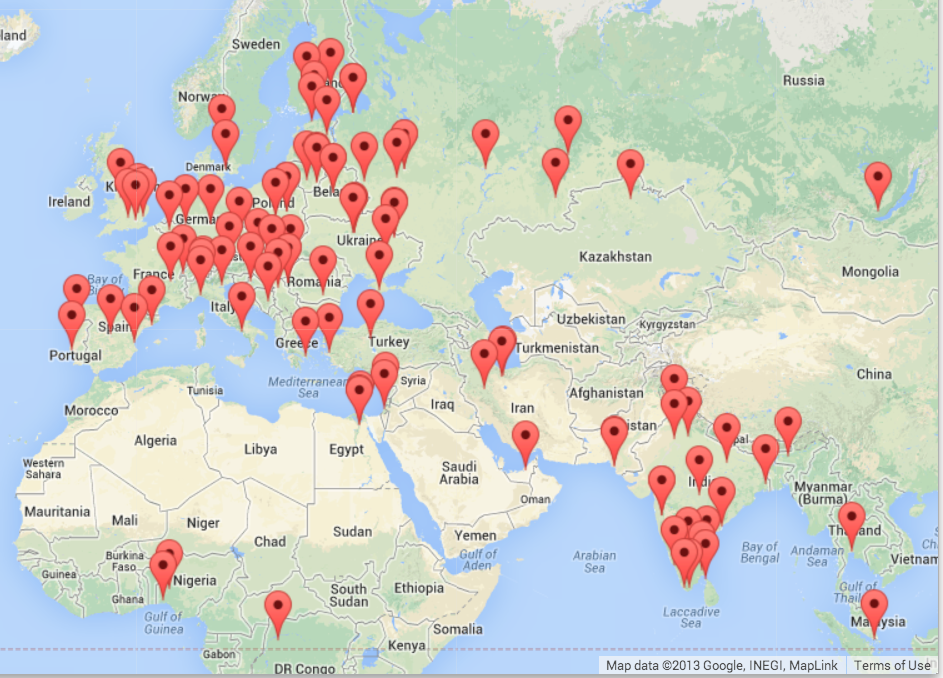 geodata.sqlite
geoload.py
where.js
geodump.py
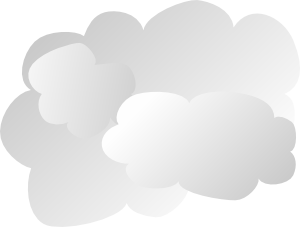 Google
geodata
Northeastern University, ... Boston, MA 02115, USA 42.3396998 -71.08975 
Bradley University, 1501 ... Peoria, IL 61625, USA 40.6963857 -89.6160811
...
Technion, Viazman 87, Kesalsaba, 32000, Israel 32.7775 35.0216667
Monash University Clayton ... VIC 3800, Australia -37.9152113 145.134682 
Kokshetau, Kazakhstan 53.2833333 69.3833333
...
12 εγγραφές γράφτηκαν στο where.js
Ανοίξτε το where.html για να δείτε τα δεδομένα σε ένα πρόγραμμα περιήγησης
http://www.py4e.com/code3/geodata.zip
Page Rank - Κατάταξη Σελίδας
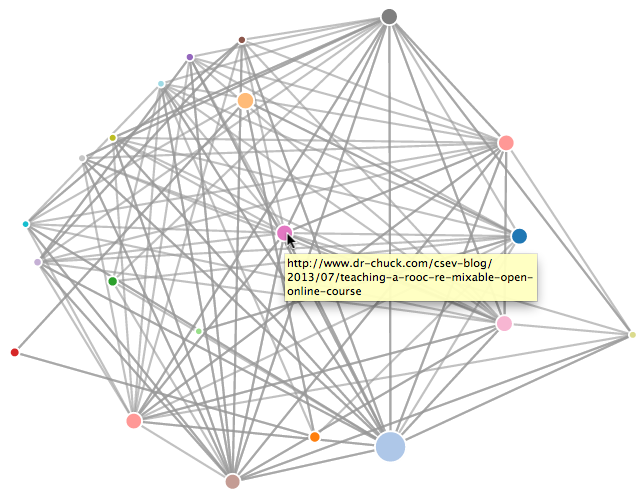 Γράψτε ένα απλό πρόγραμμα ανίχνευσης ιστοσελίδων (crawler)
Υπολογίστε μια απλή έκδοση του αλγορίθμου Page Rank της Google
Οπτικοποιήστε το δίκτυο που προκύπτει
http://www.py4e.com/code3/pagerank.zip
Αρχιτεκτονική Μηχανών Αναζήτησης
Ανίχνευση Ιστού
Δημιουργία Ευρετηρίου
Αναζήτηση
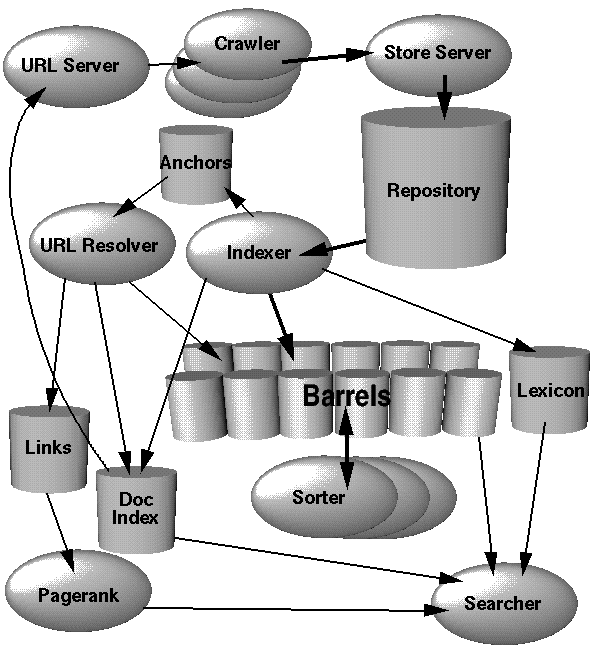 http://infolab.stanford.edu/~backrub/google.html
Πρόγραμμα Ανίχνευσης Ιστού
Το πρόγραμμα ανίχνευσης Ιστού είναι ένα πρόγραμμα υπολογιστή που περιηγείται στον Παγκόσμιο Ιστό με μεθοδικό, αυτοματοποιημένο τρόπο. Τα προγράμματα ανίχνευσης Ιστού χρησιμοποιούνται κυρίως για τη δημιουργία αντιγράφου όλων των σελίδων που επισκέπτεστε για μετέπειτα επεξεργασία από μια μηχανή αναζήτησης που θα ευρετηριάσει τις ληφθείσες σελίδες για να παρέχει γρήγορες αναζητήσεις.
http://en.wikipedia.org/wiki/Web_crawler
Ανιχνευτής Ιστού
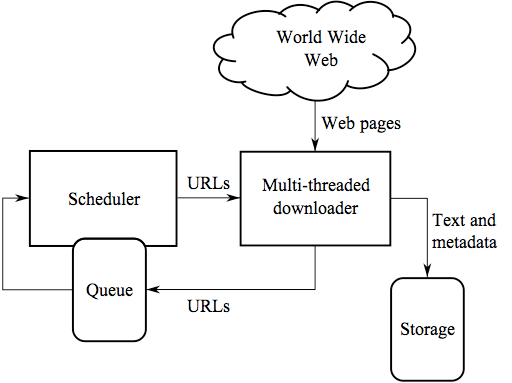 Ιστός Παγκόσμιας
 Εμβέλειας
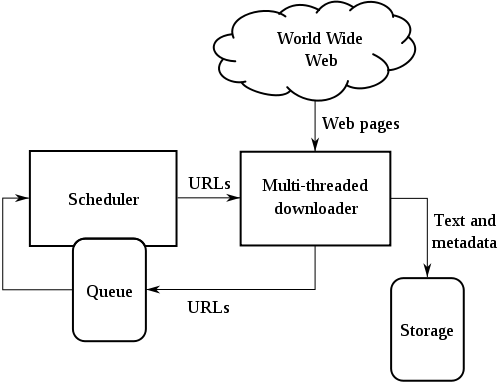 Ανακτά μια σελίδα
Αναζητά συνδέσμους σε ολόκληρη τη σελίδα 
Προσθέτει τους συνδέσμους σε μια λίστα ιστότοπων «προς ανάκτηση»
Επαναλαμβάνει...
Ιστοσελίδα
πρόγραμμα λήψης πολλαπλών νημάτων
Προγραμματιστής
Κείμενο και μεταδεδομένα
Ουρά
Αποθήκευση
http://en.wikipedia.org/wiki/Web_crawler
Πολιτική Ανίχνευσης Ιστού
μια πολιτική επιλογής που δηλώνει ποιες σελίδες θα κατεβάσετε,
μια πολιτική επαν-επίσκεψης που δηλώνει πότε πρέπει να ελέγχεται για αλλαγές στις σελίδες,
μια πολιτική ευγένειας που δηλώνει πώς να αποφύγετε την υπερφόρτωση Ιστοσελίδων και
μια πολιτική παραλληλισμού που δηλώνει τον τρόπο συντονισμού των κατανεμημένων ανιχνευτών Ιστού
robots.txt
Ένας τρόπος επικοινωνίας ενός ιστότοπου με προγράμματα ανίχνευσης ιστού
Ένα άτυπο και εθελοντικό πρότυπο
Μερικές φορές οι άνθρωποι κάνουν μια «παγίδα αράχνης» (Spider Trap) για να πιάσουν «κακές» αράχνες
User-agent: *
Disallow: /cgi-bin/
Disallow: /images/
Disallow: /tmp/
Disallow: /private/
http://en.wikipedia.org/wiki/Robots_Exclusion_Standard
http://en.wikipedia.org/wiki/Spider_trap
Αρχιτεκτονική Google
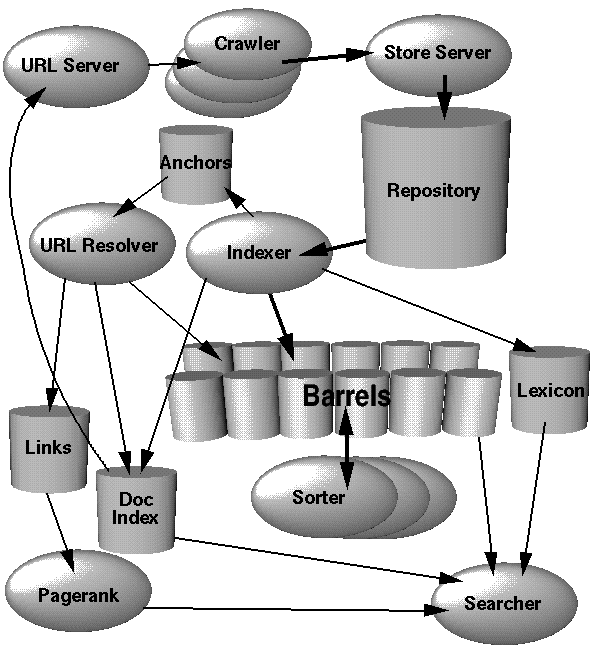 Ανίχνευση Ιστού
Δημιουργία Ευρετηρίου
Αναζήτηση
http://infolab.stanford.edu/~backrub/google.html
Ευρετηρίαση Αναζήτησης
Η ευρετηρίαση των μηχανών αναζήτησης συλλέγει, αναλύει και αποθηκεύει δεδομένα για να διευκολύνει τη γρήγορη και ακριβή ανάκτηση πληροφοριών. Ο σκοπός της αποθήκευσης ενός ευρετηρίου είναι η βελτιστοποίηση της ταχύτητας και της απόδοσης στην εύρεση σχετικών εγγράφων για ένα ερώτημα αναζήτησης. Χωρίς ευρετήριο, η μηχανή αναζήτησης θα σαρώνει κάθε έγγραφο στον ιστό, το οποίο θα απαιτούσε σημαντικό χρόνο και υπολογιστική ισχύ.
http://en.wikipedia.org/wiki/Index_(search_engine)
sprank.py
spreset.py
force.html
d3.js
spider.sqlite
spider.py
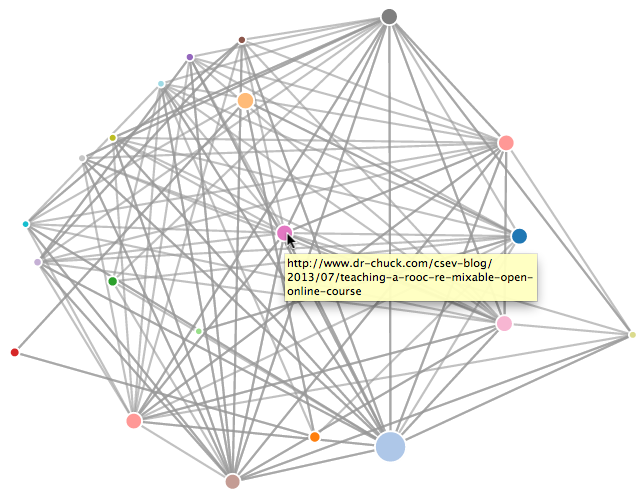 spjson.py
spdump.py
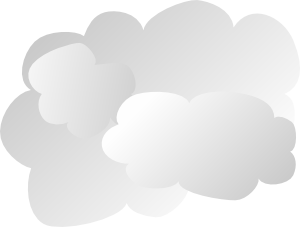 force.js
Ο Ιστός
(5, None, 1.0, 3, u'http://www.dr-chuck.com/csev-blog')
(3, None, 1.0, 4, u'http://www.dr-chuck.com/dr-chuck/resume/speaking.htm') 
(1, None, 1.0, 2, u'http://www.dr-chuck.com/csev-blog/')
(1, None, 1.0, 5, u'http://www.dr-chuck.com/dr-chuck/resume/index.htm')
4 γραμμές..
http://www.py4e.com/code3/pagerank.zip
Λίστες Αλληλογραφίας - Gmane
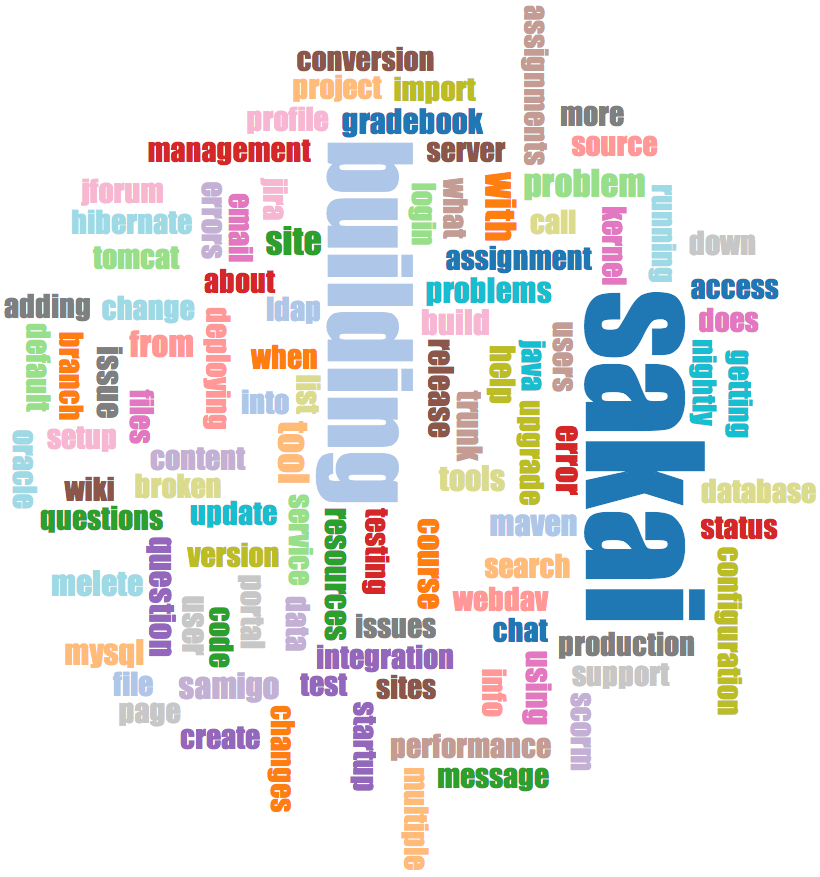 Ανιχνεύει το αρχείο μιας λίστας αλληλογραφίας
Κάνει κάποια ανάλυση / καθαρισμό
Οπτικοποιεί τα δεδομένα ως νέφος λέξεων και γραμμές
http://www.py4e.com/code3/gmane.zip
Προσοχή: Αυτό το Σύνολο Δεδομένων είναι > 1GB
Μην κατευθύνετε απλώς αυτήν την εφαρμογή στο gmane.org και την αφήσετε να εκτελεστεί
Δεν υπάρχει όριο τιμών - αυτοί είναι καλοί άνθρωποι
Χρησιμοποιήστε αυτό για τις δοκιμές σας:

http://mbox.dr-chuck.net/sakai.devel/4/5
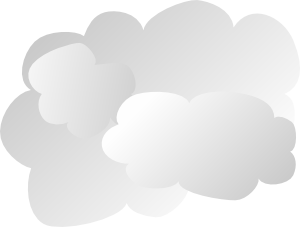 gword.htm
d3.js
content.sqlite
mbox.dr-chuck.net
gmane.py
gword.js
gmodel.py
mapping.sqlite
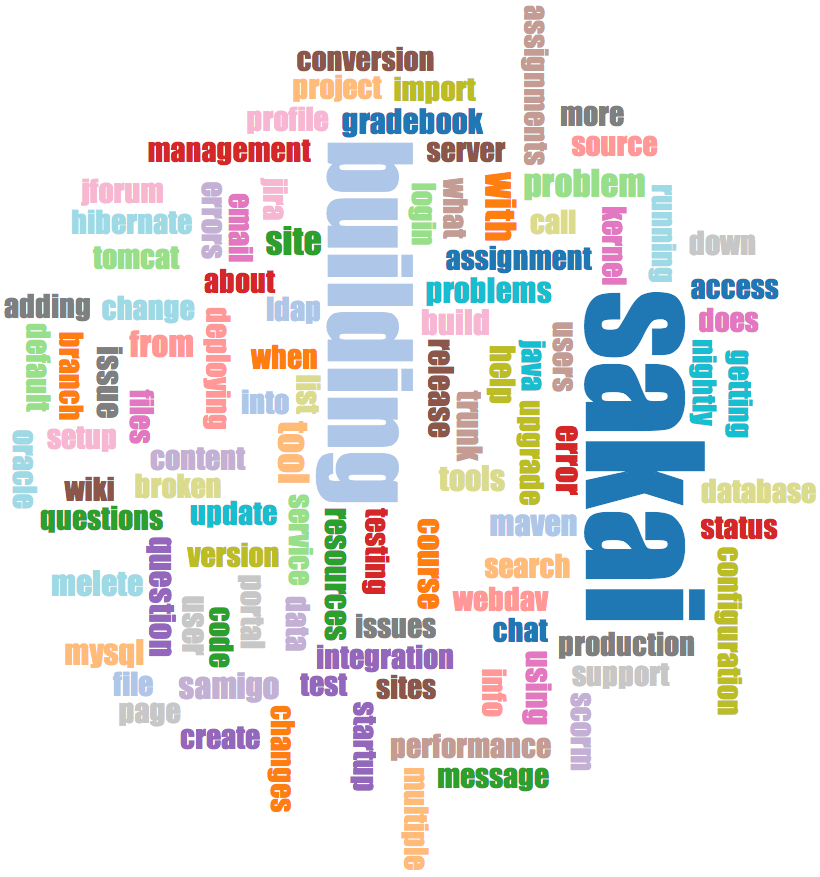 gword.py
content.sqlite
gbasic.py
gline.py
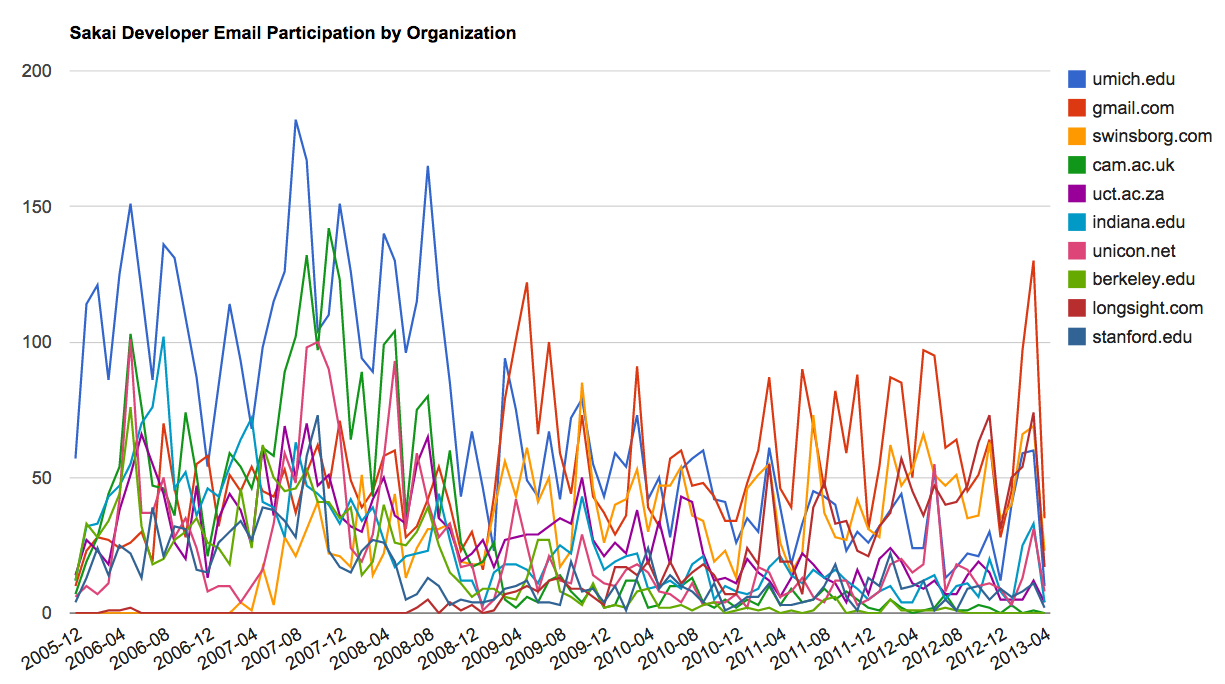 How many to dump? 5
Loaded messages= 51330 subjects= 25033 senders= 1584
Top 5 Email list participants 
steve.swinsburg@gmail.com 2657 
azeckoski@unicon.net 1742
ieb@tfd.co.uk 1591 
csev@umich.edu 1304
david.horwitz@uct.ac.za 1184
...
gline.js
gline.htm
d3.js
http://www.py4e.com/code3/gmane.zip
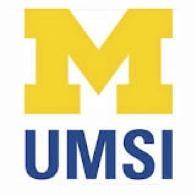 Ευχαριστίες / Συνεισφορές
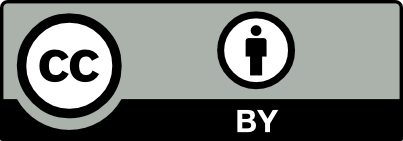 Αυτές οι διαφάνειες είναι Πνευματική ιδιοκτησία 2010-  Charles R. Severance (www.dr-chuck.com) του University of Michigan School of Information και είναι διαθέσιμες υπό την άδεια Creative Commons Attribution 4.0. Παρακαλώ να διατηρήσετε αυτήν την τελευταία διαφάνεια σε όλα τα αντίγραφα του εγγράφου για να συμμορφωθείτε με τις απαιτήσεις απόδοσης της άδειας. Εάν κάνετε κάποια αλλαγή, μη διστάσετε να προσθέσετε το όνομα και τον οργανισμό σας στη λίστα των συντελεστών αυτής της σελίδας καθώς αναδημοσιεύετε το υλικό.

Αρχική ανάπτυξη : Charles Severance, University of Michigan School of Information

Απόδοση στα Ελληνικά: Κιουρτίδου Δ. Κωνσταντία

… Εισαγάγετε νέους Μεταφραστές και άτομα που έχουν συνεισφέρει εδώ
Συνέχεια…